Query Suggestion by Constructing Term-Transition Graphs
Date:  2012/9/13
Source: Yang Song , Dengyong Zhou , Li-wei Heal(WSDM’12)
Advisor:  Jia-ling, Koh
Speaker: Jiun Jia, Chiou
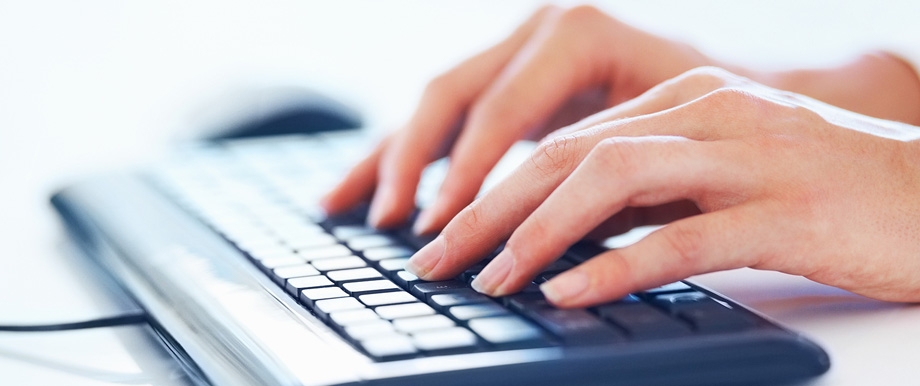 1
Outline
Introduction
User preference from log
Query suggestion
Topic-based Pagerank model (topic level)
Learning to Rank model (term-level)
Experiment
Conclusion
2
Introduction
It’s difficult for search engines to fully understand user’s search intent in many scenarios.

Query suggestion techniques aim at recommending a list of relevant queries to user’s input.

 User query reformulation activities
Adding terms after the query
Deleting terms within the query
Modifying terms to new terms
Search engine logs
3
Introduction
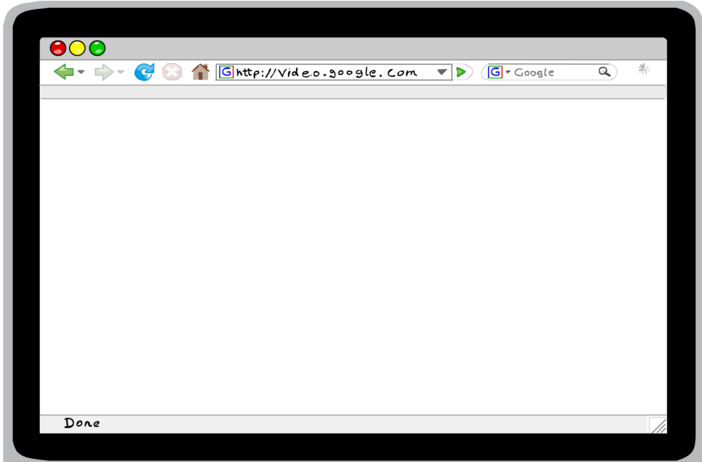 four user activities in a session: 
{q1, URL1, q2, URL2}
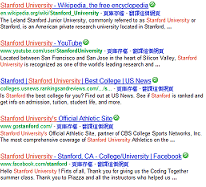 q1
URL1
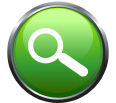 stanford university
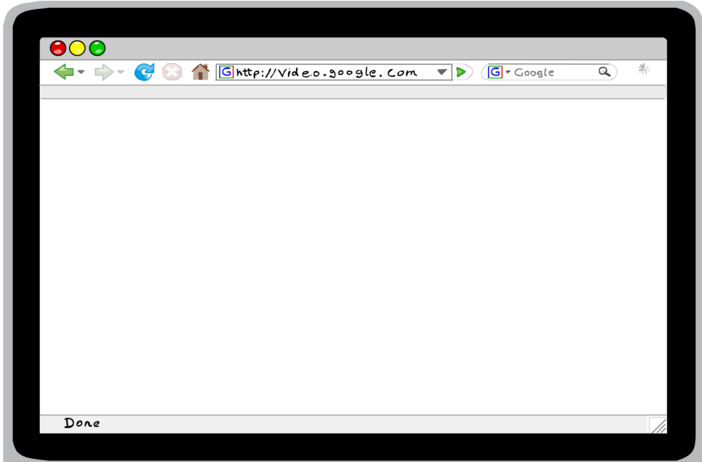 reformulate
q2
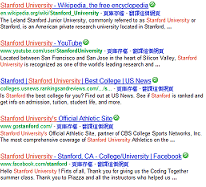 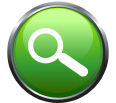 satisfy
stanford university location
URL2
4
Introduction
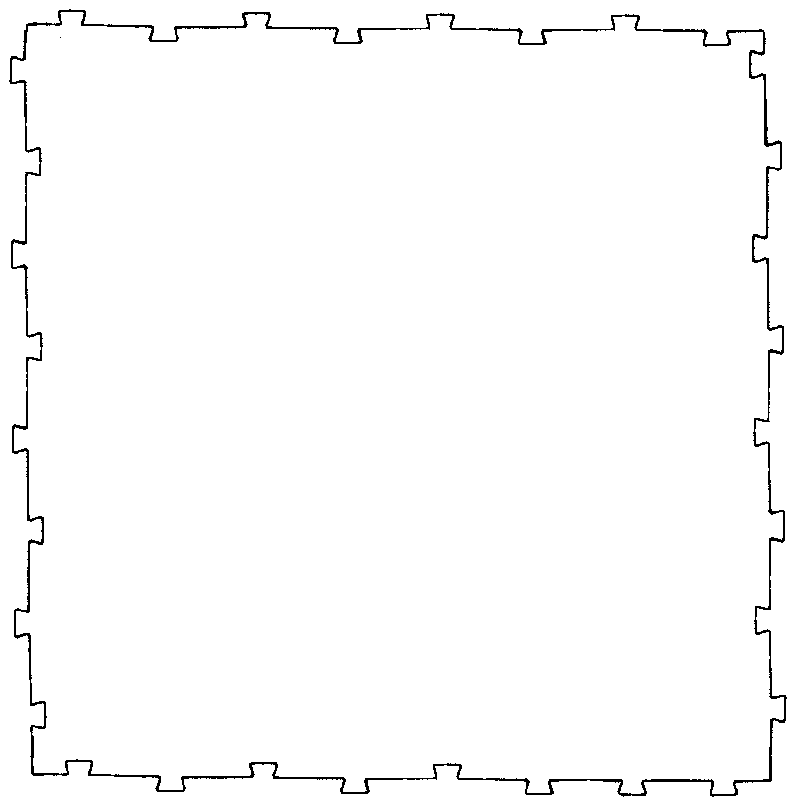 How to extract high quality user clicks in the user session and use the clicks properly?
     it is critical to accurately infer user intent by examining the entire  
     user search session.

Given a specific query, which query suggestion method should be used?
     Can query reduction method be applied to short queries? 
     Is query expansion always better than query reformulation?
5
Step 3
Step 2
find user preferences  
 within each topic 
 and choose the best  
 suggestion method 
 according to the 
 models.
Step 1
Construct a term transition graph model from the data.

Node:
term in the query
Edge:
a preference
Derive high quality   
  user clicks by   
  extracting specific 
  user activity patterns 
which conveys implicit 
  user preferences.

  Ex : tuple {q1, q2, url}
5
Outline
Introduction
User preference from log
Query suggestion
Topic-based Pagerank model (topic level)
Learning to Rank model (term-level)
Experiment
Conclusion
6
User preference from log
A typical log entry:
User identification number
URL that  the user visited
organize based on sessions
Timestamp of the visit
Total dwell time on that URL
Contain : a series of URL visits from a particular user, ordered by the timestamp.
Statistics: (focus on mining user preference in this paper)

users only modify one of the terms in the queries:  ≥76%
users are much more likely to revise the last term in the query : ≥80%
7
[Speaker Notes: PS: If the user becomes inactive for more than 30 minutes, that session ends.]
User preference from log
3-month Toolbar logs between May 2010 and August 2010. In total, over 4 million user refinement activities were discovered in the log. 
A total of 350,000 pairs of refinements were found.
Three cases of user query refinements
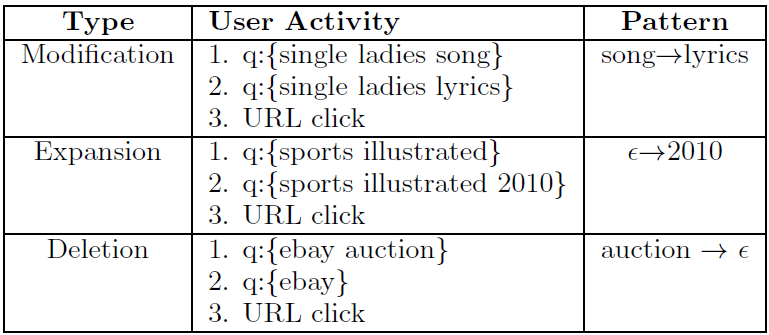 8
Outline
Introduction
User preference from log
Query suggestion
Topic-based Pagerank model
Learning to Rank model (term-level)
Experiment
Conclusion
9
Topic-based Pagerank model
M matrix:
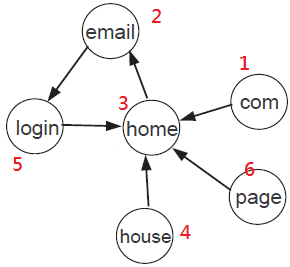 1          2          3         4          5          6
1      
2 
3 
4
5 
6
Rank(t) matrix:
term transition graph
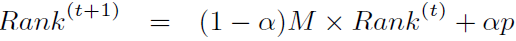 Mij = 1/N(j) if there is a transition from node j to node i, with N(j) being the total number of outlinks of node j.
Initial rank value
10
[Speaker Notes: §1: the more inlinks a webpage has, the higher its authority score is.]
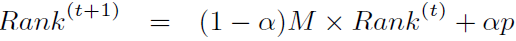 Pcomputers,com=1/6
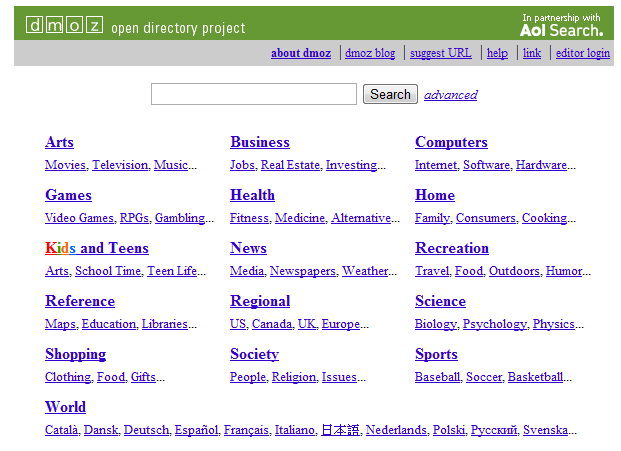 pcomputers,email=1/6
pcomputers,home= 1/6
pcomputer,house= 1/6
p matrix:
pcomputers,login= 1/6
pcomputers,page= 1/6
11
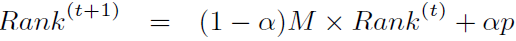 Preference,com=1/4
preference,email=1/4
p matrix:
preference,home= 0
preference,house= 0
preference,login= 1/4
preference,page= 1/4
12
α:0.5
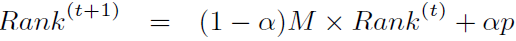 +0.5 x
(1-0.5)x
Rank(t)
com      
email 
home
house
login
page
Rank(t+1)
Rank(t+2)
13
Query Suggestion
Query Term refinement probability:ggestion
Given a query qi with m terms {wi1, ..., wij , ..., wim}
wiJ :map
w’iJ :location
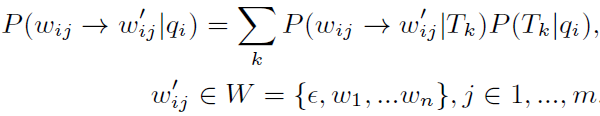 T1 :Regional
T2 :Art
T3 :Computers
….
….
T16 :
Stanford university map
Stanford university location
Query (q)
New Query (q’)
P(wiJ → w’iJ |T1 )=0.3[Pagerank value]       P(T1 | q’)= 6/10
Only consider the top-10 URLs returned by a search engine into ODP categories
P(wiJ → w’iJ |T2 )=0.5[Pagerank value]       P(T2 | q’)= 4/10
P(wiJ → w’iJ |q’)=0.3*0.6+0.5*0.4 =0.38
14
[Speaker Notes: P(wiJ → w’iJ |T1 ) :其方式由前方所述的pagerank值而來        P(T1 | q’):代表此新的query再透過搜尋擎回傳的top10 URL有幾筆有列在該topic類別中]
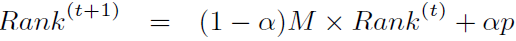 Preference,com= 1
preference,email= 1
p matrix:
preference,home= 0
preference,house= 0
preference,login= 1
preference,page= 1
16
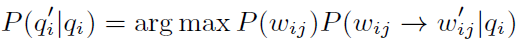 Term frequency
In ODP categories
Term refinement 
probability
Query (q)
New Query (q’)
Stanford university map
Stanford university location
P(q’| q)=P(map)*P(map→location|q) =4/16*0.04=0.01
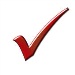 Stanford university address
P(q’| q)=P(map)*P(map→address|q) =4/16*0.02=0.005
Stanford colleage location
Stanford school location
Harvard university location
15
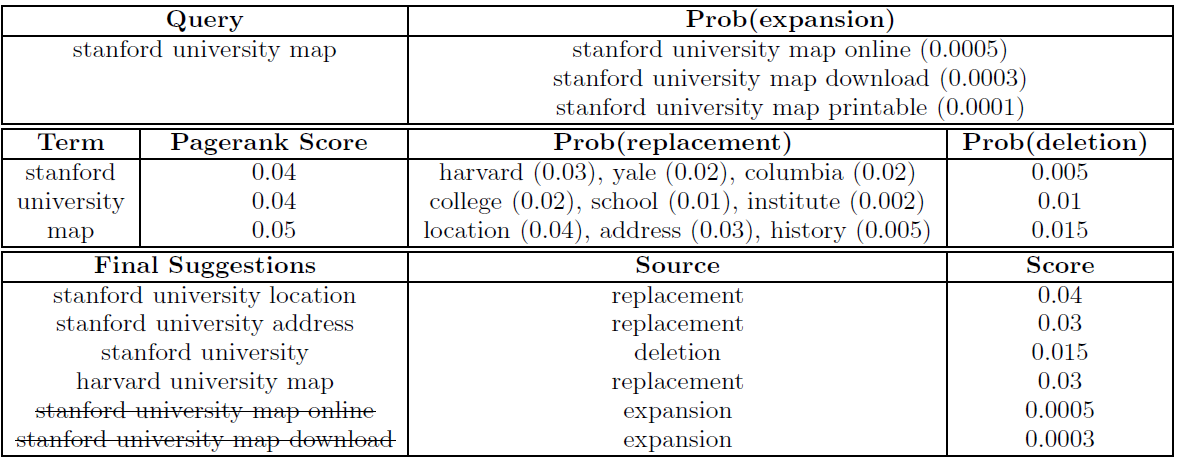 § : Suggestions from using expansion gets a very low score
16
Outline
Introduction
User preference from log
Query suggestion
Topic-based Pagerank model(topic level)
Learning to Rank model (term-level)
Experiment
Conclusion
17
Learning to Rank model
Given a set of queries and  labeled relevance score (usually in 5-scale) for each query pair.
learning-to-rank tries to optimize for the ranking loss for all queries in the training set.
Three sets of features:
18
[Speaker Notes: Query feature: 8 million Wikipedia articles in English, which contains the Title , Body content and Category information. 
                      The corpus contains 7,181,315 titles and 10,170,187 articles.]
Query-Term Features : N-gram conditional probabilities (P(term|N-gram))
Stanford university
map
term
query
User log1
{map,Stanford map,click URL1}
User log2
{Harvard university map,Stanford university map,click URL2}
User log3
{Stanford university map,Harvard university map,click URL3}
User log4
{Stanford university ,Harvard university ,click URL4}
User log5
{university map,Harvard university map,click URL5}
19
Generate ranking labels for each group of query refinements
Training labels automatically from implicit user feedbacks in the log.
      ─ Training tuple {q1, q2, clickurl}
      ─ clicks and skips (α, β)
      ─ given a refined query q’ for the original query q
           probability of click distribution using a function 
     ─ compare two query refinements q1 and q2
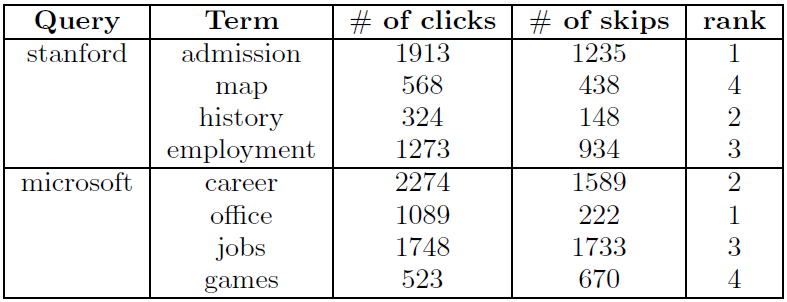 P(stanford admission > stanford map) = 0.61
P(stanford map > stanford history) = 0.08
Threshold:0.5
20
[Speaker Notes: §1 :The query “stanford admission” is a clear winner over “stanford map”with higher number of clicks and relative less number of skips.
§2 :“stanford map” is ranked lower than “stanford history”. the former query has more clicks but also significantly more skips that the latte]
Training data
rank
Build
model
Test data
Predict
Ranking score
21
Given a new query q that contains k terms: {t1, ..., tk}
Create a candidate set of queries
     Ex:    query{t1, t2, t3}        q1                q2                q3                         q4
     the candidate set contains {t1, t2}, {t1, t3} ,{t2, t3}and {t1, t2, t3}.
Predict Ranking score
The highest scored terms are suggested for the query
{t1, t2}+term3 →{t1, t2,term3 }
22
Outline
Introduction
User preference from log
Query suggestion
Topic-based Pagerank model(topic level)
Learning to Rank model (term-level)
Experiment
Conclusion
23
Experiment
1) Performance of the two proposed models
     2) Calibrate the parameters of  methods

user study and ask judgers to evaluate the query suggestion performance of metohds
Metrics:
Normalized discounted cumulative gain (NDCG)
      use the top-5 suggested queries for evaluation
      Relevance score(rel): 
      Perfect (5), Excellent (4), Good (3), Fair (2) and Poor(1)
Zero/one-error
24
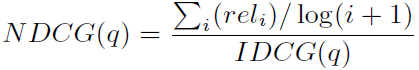 Query suggestion
Query
Stanford university
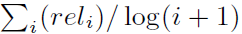 25
Zero/one-error
Query suggestion( Top 5)
Zero/one-error
=2/5=0.4
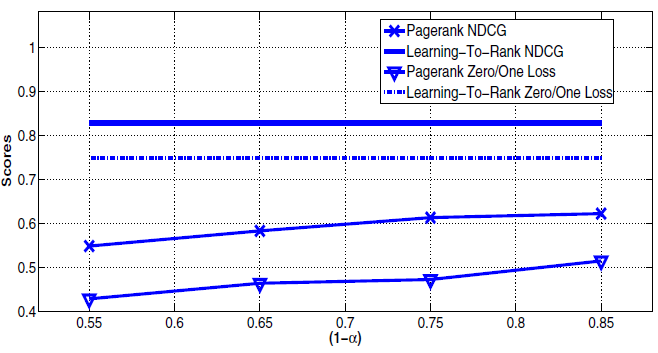 26
[Speaker Notes: The two horizontal lines correspond to the learning-to-rank approach which is not affected by α. 
It can be noticed that when (1 − α) increases, Pagerank generally performs better and better. The best NDCG score is achieved at 0.85 for Pagerank with the value of 0.61, whereas learning-to-rank achieves 0.82 NDCG — a 25% better performance. Similarly, Pagerank has the best zero/one loss score of 0.52, comparing to 0.75 for learning-to-rank algorithm.]
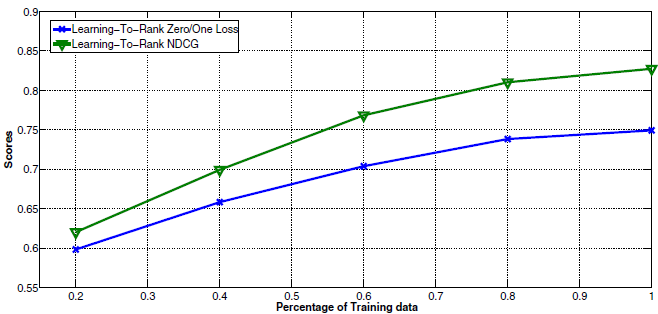 27
3 different judgers and the majority vote is used as the final label.
Relevant
(2) irrelevant 
(3) no opinion (hard to judge)
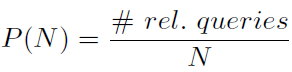 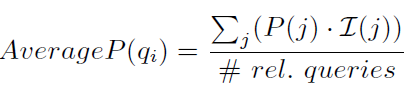 1 when query at j is relevant 
 0 otherwise
28
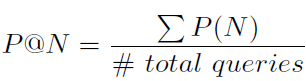 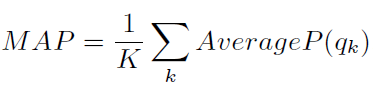 Query 2
……………………….Query K
Query 1
rel
Irrel
Irrel
Rel
Irrel
Rel
Rel
Rel
Rel
Rel
AverageP(q2)=0.5
If K=2 , MAP=(0.7+0.5)/2=0.6
29
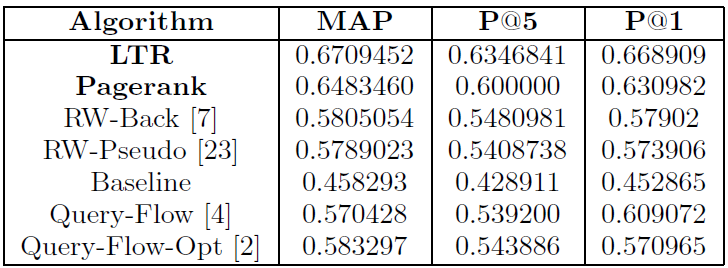 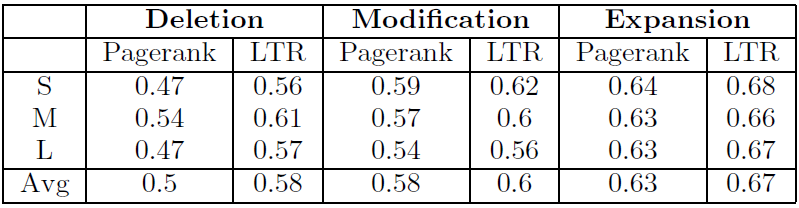 P@5
Short: ≤ 2, medium: [3, 5] and long: ≥ 6
30
[Speaker Notes: baseline model: only takes query frequency into consideration
§ 1-1: LTR improves 2.2% of MAP, 2.4 % P@5 and 3.8% P@1 upon the Pagerank algorithm
§ 2-1: long queries are generally the most difficult to make suggestions.
§ 2-2:While for short and medium queries, the expansion technique indicates better suggestion performance than deletion and modification.]
Conclusion
A novel query suggestion framework which extracted user preference data from user sessions in search engine logs.

used the user patterns to build two suggestion models.
    - topic-based PageRank model
  - Learning to Rank model

User study was conducted where all queries are triple-judged by human judgers. Experimental results indicated significant improvement on two models.

Model only considered changing one term from the queries, how the performance will increase/decrease by leveraging a more sophisticated user preference extraction model which could consider multi-term alteration.
31
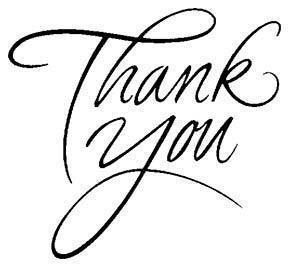 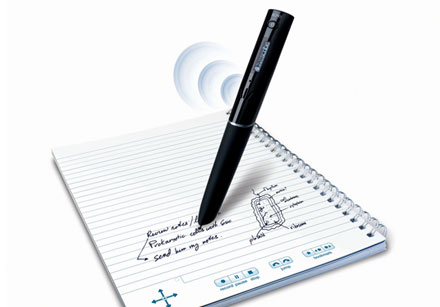 32